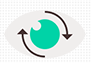 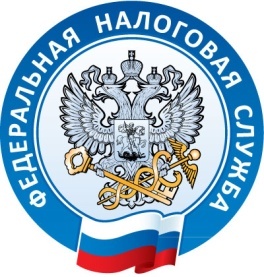 «Особенности налогообложения при применении специальных налоговых режимов (УСН, ПСН, ЕСХН, НПД)»
Апаликов Алексей Николаевич


УФНС России по Ханты-Мансийскому автономному округу – Югре
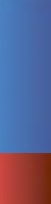 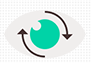 Основные нарушения при применении СНР
Занижение выручки в результате неотражения операций, совершенных с применением контрольно-кассовой техники
(УСН, ЕСХН)
! Операции с использованием ККТ, совершенные в безналичной форме, отражаются в операциях по банковским счетам налогоплательщика (эквайринг).

! Операции с использованием ККТ, совершенные в наличной форме, должны учитываться  дополнительно к операциям, отраженным  по счетам налогоплательщика в банках.

! Налоговые органы располагают доступом к операциям, совершенным с использованием ККТ налогоплательщика.
2
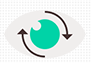 Основные нарушения при применении СНР
Неотражение выручки, полученной при реализации продукции по агентским договорам (например, реализация товаров через маркетплейсы - Вайлдберриз, Озон и т.д.)

! Реализация товаров через маркетплейсы осуществляется  как правило по агентским договорам, договора комиссии, т.е. не являются покупателями. 
! Налогоплательщики доходы по реализации товаров по кассовому методу – в момент перечисления средств на счет принципала со счета агента (комиссионера).
! Если агент перечисляет на счет принципала выручку за минусом агентского (комиссионного) вознаграждения, такое вознаграждение также должно включаться в доходы принципала.
! При  формировании  электронных чеков  агентом  указывается 
ИНН продавца, и общая сума произведенной оплаты, налоговые
органы  имеют  доступ  к  данной  информации  и  осуществляют
контроль полноты отражения выручки в налоговых декларациях.
3
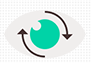 Основные нарушения при применении СНР
Неотражение индивидуальными предпринимателями выручки от реализации недвижимости, основных средств (УСН, ЕСХН)


! Если объект недвижимости, транспортное средство ранее использовались в предпринимательской деятельности, то его реализация включается в доходы по УСН независимо от срока владения объектом основных средств.

! Если объект недвижимости, транспортное средство ранее не использовались в предпринимательской деятельности, доходы от его реализации отражаются в декларациях по НДФЛ только  в случае, если срок владения данным имуществом менее 3 лет.

! Доходы от реализация недвижимости и транспортных средств не
являются объектами налогообложения НПД и подлежат учету по
по правилам, установленным для НДФЛ.
4
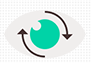 Основные нарушения при применении СНР
Неотражение в доходах полученных субсидий


! Необходимость и порядок отражения субсидий в налоговой базе зависит от вида полученных субсидий.
! По общему правилу субсидии, прямо не указанные в статье 251 Налогового кодекса Российской Федерации, подлежат включению в налоговую базу по УСН и ЕСХН.
5
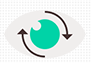 Порядок налогообложения субсидий, полученных налогоплательщиками УСН и ЕСХН
Не включаются в доходы
1. Субсидии, полученные из федерального или регионального бюджета в связи с неблагоприятной ситуацией, связанной с распространением новой коронавирусной инфекции (подпункт 60 пункта 1 статьи 251 Налогового кодекса Российской Федерации).
2. Субсидии, относящиеся к средствам целевого финансирования (подпункт 14 пункта 1 статьи 251 Налогового кодекса Российской Федерации):
- субсидии, предоставленные бюджетным учреждениям и автономным учреждениям;
- гранты,  полученные  в  форме  субсидий,  если  указанные гранты удовлетворяют условиям, отраженным в указанном подпункте Налогового кодекса Российской Федерации;
- субсидии, полученные на возмещение определенных расходов, указанных в статье 270 Налогового кодекса Российской Федерации (за исключение расходов по приобретению, созданию амортизируемого имущества, на достройку, дооборудование, реконструкцию, модернизацию, техническое перевооружение объектов основных средств).
6
В иных случаях субсидии учитываются в доходах по УСН на дату получения.
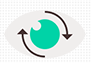 Порядок налогообложения субсидий, полученных налогоплательщиками УСНСубсидии на возмещение затрат
объект налогообложения доходы, уменьшенные на величину расходов
Субсидия учитывается в доходах на дату ее получения.
Расходы за счет субсидии учитываются на дату приобретения (основных средств, материалов и т.д.).
Подлежат отражению в разделе 2.2 налоговой декларации по УСН, а также КУДИР по УСН.
объект налогообложения доходы

Субсидия  учитывается  в  доходах  на дату  ее  получения.
Расходы   за   счет   субсидии   НЕ учитываются.

Подлежат  отражению  в  разделе 2.1.1 налоговой декларации по УСН, а также КУДИР по УСН.
Субсидии, полученные в соответствии с Федеральным законом «О развитии малого и среднего предпринимательства в Российской Федерации» отражаются в составе доходов пропорционально расходам, фактически осуществленным за счет этого источника, но не более двух налоговых периодов с даты получения.
Указанный порядок применяется в том числе и при получении субсидий в целях возмещения расходов налогоплательщика, произведенных в налоговом периоде до получения средств субсидий в этом же налоговом периоде.
7
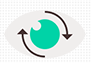 Особенности отражения отдельных видов субсидий
8
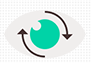 Порядок налогообложения субсидий, полученных налогоплательщиками ПСН
Субсидия  не является доходом, полученным от осуществления предпринимательской деятельности по ПСН.

В случае совмещения ПСН и УСН (либо ПСН и ЕСХН), полученная субсидия подлежит обложению в рамках УСН (либо ЕСХН).

В случае совмещения ПСН и ОСН, полученная субсидия подлежит обложению в рамках общего режима налогообложения (по НДФЛ).
9
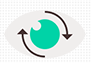 Основные нарушения при применении СНР
Завышение расходов в декларациях УСН и ЕСХН

! Перечень расходов, уменьшающих налоговую базу является закрытым (ЕСХН - пункт 2 статьи 346.2 Налогового кодекса, УСН – пункт 1 статьи 346.16 Налогового кодекса), расходы не соответствующие указанному перечню не должны включаться в налоговую декларацию.

! Расходами признаются обоснованные и документально подтвержденные затраты, осуществленные налогоплательщиком.

! Включение в налоговую базу сумм неподлежащих учету в рамках режима налогообложения документально неподтвержденных доходов влечет риск их исключения налоговым органом.
10
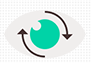 Основные нарушения при применении СНР
Применение УСН без представления уведомления 

! Налогоплательщики, планирующие применение УСН, должны представить в налоговый орган уведомление о переходе на УСН не позднее:
30 дней  с даты постановки на учет в налоговых органах (для применения УСН с момента регистрации);
не позднее 31 декабря года, предшествующего переходу на УСН.
! Если последний день срока приходится на выходной день, уведомление  можно  представить  в  первый  следующий за ним
рабочий день.
! Непредставление или несвоевременное представление уведомления о  переходе  на  УСН  влечет  необходимость  применения общего режима налогообложения.
11
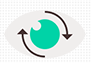 Основные нарушения при применении СНР
Применение УСН с неверным объектом налогообложения 

! Налогоплательщики могут применять УСН с одним из двух объектов налогообложения:
доходы;
доходы, уменьшенные на величину расходов.
! Изменение объекта налогообложения допускается только с начала следующего налогового периода (следующего календарного года).
! Для изменения объекта налогообложения необходимо направить
в налоговый орган уведомление об изменении объекта налогообложения не позднее 31 декабря предшествующего года.
! При переходе налогоплательщика с объекта налогообложения в виде доходов на объект налогообложения в виде доходов, уменьшенных на
величину расходов,  расходы,  относящиеся к налоговым периодам,
в  которых применялся объект налогообложения  в виде доходов, 
при исчислении налоговой базы не учитываются.
12
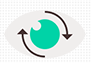 Основные нарушения при применении СНР
Неверное уменьшение суммы исчисленного налога на уплаченные страховые взносы  (УСН с объектом доходы)

! Сумма налога, исчисленная за налоговый (отчетный) период, может быть уменьшена на сумму страховых взносов,  уплаченных (в пределах исчисленных сумм) в данном налоговом (отчетном) периоде.
! Индивидуальные предприниматели, не производящие выплаты и иные вознаграждения физическим лицам, вправе уменьшить исчисленный налог на сумму уплаченных страховых взносов без ограничения суммы уменьшения.
! Иные  налогоплательщики  вправе  уменьшить  сумму  налога на уплаченные страховые взносы не более, чем на 50%.
! Если   индивидуальный  предприниматель   совмещает  УСН  и  ПСН и при этом использует труд наемных работников только по одному режиму, по второму режиму  он  имеет право  уменьшить налог на уплаченные «за себя» страховые взносы без учета 50% ограничения.
13
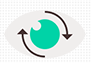 Основные нарушения при применении СНР
Неправомерное применение пониженных ставок налогоплательщиками УСН


! Пониженные ставки на территории Ханты-Мансийского автономного округа – Югры установлены Законом ХМАО – Югры от 30.12.2008 № 166-оз «О ставках налога, уплачиваемого в связи с  применением упрощенной системы налогообложения».
14
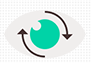 Ставки для плательщиков УСН
Объект доходы, уменьшенные на величину расходов
Основание: 
Пункт 3 статьи 2 Закона ХМАО - Югры от 30.12.2008 № 166-оз (ред. от 27.10.2022) «О ставках налога, уплачиваемого в связи с применением упрощенной системы налогообложения».
15
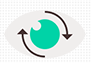 Ставки для плательщиков УСН
Объект доходы
2022 год
Основание: 
Закон ХМАО - Югры от 30.12.2008 № 166-оз (ред. от 27.10.2022)
«О ставках налога, уплачиваемого в связи с применением упрощенной системы налогообложения».
16
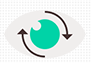 Пониженные ставки по УСН (объект налогообложения доходы)
Ставка 1 процент на 2018-2023 год установлена для:
региональных социально ориентированных некоммерческих организаций, осуществляющих виды деятельности, указанные в статье 3 Закона Ханты-Мансийского автономного округа - Югры «О поддержке региональных социально ориентированных некоммерческих организаций, осуществляющих деятельность в Ханты-Мансийском автономном округе – Югре», и включенных в государственный реестр региональных социально ориентированных некоммерческих организаций - получателей поддержки и (или) в реестр некоммерческих организаций - исполнителей общественно полезных услуг, религиозных организаций; 
субъектов малого и среднего предпринимательства, которые признаны социальными предприятиями в соответствии с Федеральным законом «О развитии малого и среднего предпринимательства в Российской Федерации».

Основание: 
Пункт 4 статьи 2 Закона ХМАО - Югры от 30.12.2008 № 166-оз (ред. от 27.10.2022) 
«О   ставках   налога,    уплачиваемого    в    связи    с  применением   упрощенной
 системы  налогообложения».
17
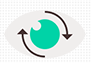 Пониженные ставки по УСН (объект налогообложения доходы)
Ставка 1 процент на 2020 - 2022 годы установлена для организаций и индивидуальных предпринимателей, осуществляющих:
1) деятельность гостиниц и предприятий общественного питания (классы по ОКВЭД 55, 56, за исключением подкласса 56.3);
2) деятельность туристических агентств и прочих организаций, представляющих услуги в сфере туризма (класс 79);
3) деятельность по организации конференций и выставок (подкласс 82.3);
4) деятельность в сфере образования (класс 85);
5) деятельность в области здравоохранения и социальных услуг (классы 86-88);
6) деятельность в области культуры, спорта, организации досуга и развлечений (классы 90-93);
7) представление прочих видов услуг (группы 96.02, 96.04).

Основание: 
Пункт 2.1 статьи 2 Закона ХМАО - Югры от 30.12.2008 № 166-оз (ред. от 27.10.2022) 
«О  ставках  налога,  уплачиваемого  в  связи  с  применением  упрощенной
 системы налогообложения».
18
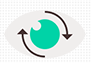 Пониженные ставки по УСН (объект налогообложения доходы)
Ставка 1 процент на 2022 - 2024 годы установлена для организаций и индивидуальных предпринимателей:

являющихся правообладателями программ для электронных вычислительных машин, включенных в единый реестр российских программ для электронных вычислительных машин и баз данных, и (или) получивших документ о государственной аккредитации организации, осуществляющей деятельность в области информационных технологий.



Основание: 
Пункт 2.3 статьи 2 Закона ХМАО - Югры от 30.12.2008 № 166-оз (ред. от 27.10.2022) 
«О  ставках  налога,  уплачиваемого  в  связи  с  применением  упрощенной
 системы налогообложения».
19
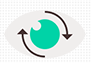 Порядок применения пониженных ставок по УСН(по видам деятельности)
Льготный вид деятельности должен являться для  налогоплательщика основным, соответствующим присвоенному в установленном порядке коду Общероссийского классификатора видов экономической деятельности.
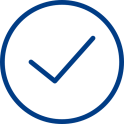 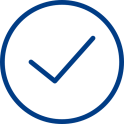 Доходы от видов деятельности, по которым предусмотрена пониженная ставка, должны составлять не менее 70 процентов от всех доходов налогоплательщика.
Пониженная ставка указывается налогоплательщиком самостоятельно в налоговой декларации (заявительный характер).
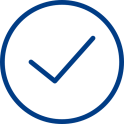 Основание: 
Закон ХМАО - Югры от 21.12.2004 № 82-оз (ред. от 27.10.2022)
«О налоговых льготах в Ханты-Мансийском автономном округе – Югры».
20
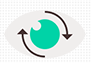 Основные нарушения при применении СНР
Неправомерное применение УСН
! Превышение доходов налогоплательщика УСН установленного ограничения влечет утрату права на применение УСН с начала квартала, в котором допущено превышение:
2021 год – 200 млн. рублей;
2022 год – 219,2 млн. рублей.
! При совмещении УСН и ПСН для целей соблюдения ограничения учитываются общие доходы по двум режимам налогообложения. 
! При открытии филиала организация утрачивает право применения УСН с начала квартала, в котором произошло открытие филиала.
! Организации,  в  которых  доля  участия  других  организаций составляет  более  25%,  утрачивают  право применения УСН  с начала  квартала, в котором произошло превышение указанной доли.    Ограничение    не распространяется   на      организации, учрежденные    общественными     организациями      инвалидов, 
научными      и     бюджетными     учреждениями,     организации потребительской кооперации.
21
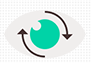 Основные нарушения при применении СНР
Неправомерное применение ПСН

! Превышение доходов налогоплательщика ПСН 60 млн. рублей – влечет утрату права на применение ПСН с начала налогового периода, на который выдан патент.
! При совмещении УСН и ПСН для целей соблюдения ограничения учитываются общие доходы по двум режимам налогообложения. 
! Занижение площади объекта ПСН (площади торгового зала объекта розничной торговли, зала обслуживания посетителей объекта общественного питания) проводит к  необходимости отражения всего полученного дохода по совмещаемому режиму налогообложения.
! Налогоплательщикам ПСН запрещена торговля отдельными 
группами маркированных товаров:
обувные товары;
лекарственные средства;
меховые изделия.
22
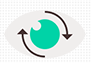 Основные нарушения при применении СНР
Нарушения при совмещении ПСН с иными режимами налогообложения

! В случае, если ПСН применяется не с начала налогового периода (с начала календарного года, с момента регистрации индивидуального предпринимателя), либо имеется временной интервал между окончанием действия одного и началом действия следующего патента,  доходы за период, в котором не применялся ПСН, должны отражаться по совмещаемому режиму налогообложения.
! Отражению по совмещаемому режиму подлежит доход, не относящийся к видам деятельности, переведенным на ПСН (например при получении патента на розничную торговлю доходы,
полученные по договорам поставки, исполнению государственных или  муниципальных  контрактов,   не  относятся  к   розничной торговле  в  целях  применения ПСН  и подлежат  отражению по совмещаемому режиму налогообложения.
23
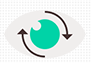 Основные нарушения при применении СНР
Нарушения при применении ЕСХН


! Доля доходов от реализации произведенной сельскохозяйственной продукции, услуг оказываемых сельскохозяйственным производителям, реализации уловов водных биологических ресурсов должна составлять не менее 70 процентов. Несоблюдение данного требования влечен утрату права на применение ЕСХН с начала налогового периода, в котором допущено нарушение. 
! Представление деклараций с нулевыми доходами ведет к утрате права применения ЕСХН.
! Налогоплательщики  ЕСХН  являются  плательщиками  НДС, исключение  –   воспользовавшиеся   правом   освобождения    от исполнения обязанностей плательщика НДС  в соответствии  со статьей 145 Налогового кодекса Российской Федерации с годовым
доходом – не более 60 млн. рублей (с 01.01.2022).
24
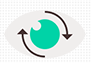 Основные нарушения при применении СНР
Нарушения при применении НПД
! Выполнение налогоплательщиком работ, оказание услуг, заказчиком которых выступает действующий или бывший работодатель.
! Невыдача покупателю (заказчику) чека за оказанную услугу влечет привлечение налогоплательщика НПД к ответственности в соответствии со статьей 129.13 Налогового кодекса Российской Федерации.
! Совмещение  НПД  с  иными  режимами  налогообложения  влечет утрату  права  на  применение  НПД.   Исключение  –  плательщики УСН и ЕСХН, переходящие на НПД, имеют право в течение 30 дней с  момента регистрации в качестве плательщика НПД  представить уведомление   об   отказе   от   применения   УСН  либо  ЕСХН  и продолжить применение НПД.
25
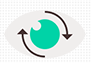 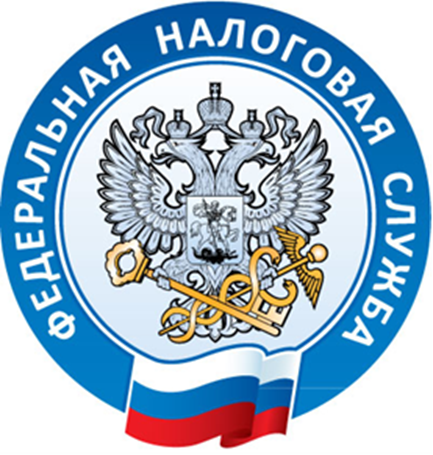 Благодарим за внимание !